Výchovně-vzdělávací neboli výukové cíle
Design vzdělávacího procesu
Obecná a oborová didaktika

Semestr jaro 2020
Výchovně-vzdělávací cíle
Z obsahu
Co je to výchovně-vzdělávací / výukový cíl
Význam výukových cílů
Význam stanovení cílů výuky
Efektivní formulace výukových cílů
Výchovně-vzdělávací cíl
Výchovně-vzdělávací cíl
To, čeho chceme procesem vyučování dosáhnout
Účel, záměr výuky, výstup, výsledek výuky
Např. formální školství
Kurikulární reforma – vymezování cílů v podobě kompetencí žáka
Jaké znalosti a dovednosti by měl žák mít po absolvování povinné školní docházky 

Výukové cíle se promítají do VÝSTUPů Z UČENÍ ve všech oblastech vzdělávání (formální, neformální, face to face, e-learning…)

Základní dělení
Dlouhodobé / Krátkodobé
Obecné (zlepšovat schopnost porozumění odbornému textu)  / Dílčí (konkrétní výstupy, úkoly, učební požadavky)
Výchovně-vzdělávací cíle
Zahrnují 
POZNATKY o daném tématu
POROZUMĚNÍ tématu
HODNOTY a POSTOJE vztahující se k tématu
PRODUKTIVNÍ činnosti
PRAKTICKÉ dovednosti
Historický pohled na VV cíle
…
Pojetí současného školství v ČR:
Návaznost na reformní pedagogiku, pedocentrismus, alternativní školství, zahraniční koncepce 
Rozvoj celé osobnosti žáka v duchu tezí J. A. Komenského
Všestranný harmonický rozvoj osobnosti
Edukací naplňovány tři druhy cílů: 
Kognitivní
Afektivní
Psychomotorický
Dělení VV cílů výuky
Různé přístupy
…
Podle oblasti rozvoje žákovy (studentovy) osobnosti:
Kognitivní (vzdělávací)
Osvojování vědomostí a intelektuálních dovedností
Afektivní (postojové)
Osvojování postojů, vytváření hodnotové orientace
Psychomotorické („výcvikové“)
Pohybové, řečové, při psaní, při manipulaci s předměty a nástroji
Požadavky na VV cíle
Komplexní (rozvíjí se ve všech 3 složkách - kognitivní, afektivní, 
        psychomotorické)

Konzistentní (soudržnost a provazba mezi vyššími a nižšími cíli)

Kontrolovatelné (cíl má vlastnost umožňující kontrolu jeho plnění)

Přiměřené (cíl v souladu s požadavky výuky, možnostmi učitele, možnostmi žáka)

Jednoznačné (nepřípustný rozdílný výklad o požadovaných změnách u učitele a žáků)
Chyby ve vymezování cílů
Ztotožnění cíle s tématem hodiny 
Př.: české národní obrození

Záměna cíle s popisem činnosti učitele
Př.: vysvětlit pojem „internet“

Příliš obecná vymezení cílů

Není stanovena kvalita či jiná kritéria žákova výstupu 
Př.: poznej ptáky X poznej ptáky, kteří u nás přezimují
Nastavování VV cílů v propojení s výstupy z učiva
5 kroků postupu vymezování cílů
1) Analýza výukového obsahu 
stanovení základních prvků učiva (fakta, pojmy, principy, zákony, postupy řešení problémů)
vymezení základního, rozšiřujícího a prohlubujícího učiva atd. 
2) Vymezení cíle pomocí aktivních sloves, stanovení kompetencí, které si má žák osvojit, konkrétní vymezení požadovaného výkonu žáka
3) Jednoznačné určení toho, co a v jakém rozsahu má žák umět (vyžadováno u ověřování dosažené úrovně osvojení si výukového obsahu/zkoušení…)
4) Vymezení podmínek a prostředků, pomocí nichž má být požadovaný výkon realizován, aby mohly být všechny požadavky na výkon považovány za splněné
5) Přesné stanovení normy požadovaného výkonu (v jaké podobě musí být výkon realizován, aby mohl být považován za dostatečný či uspokojivý)
Taxonomie výukových cílů
Taxonomie - uspořádání podle náročnosti od nižší po vyšší náročnost na výkon žáka
Různé druhy taxonomií podle toho, na které oblasti rozvoje osobnosti žáka se zaměřují
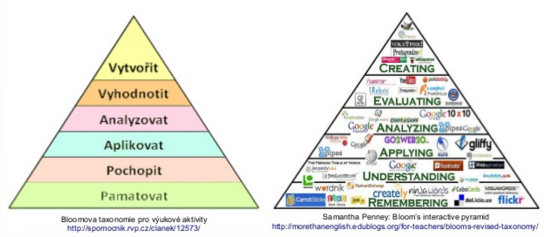 Bloomova taxonomie výukových cílů
Proč právě Bloomova taxonomie vzdělávacích cílů?
Vymezuje, co se mají vaši žáci/studenti naučit (výukové cíle)
Umožňuje plánovat  výuku k dosažení optimální úrovně vzdělávacích výsledků (vhodné výukové prostředky, učební a vyučovací aktivity)
Ukazuje cestu, jaké zvolit nástroje a metody hodnocení výsledků výuky
Umožňuje provazbu cílů a učiva s předchozím učivem, s ostatními předměty oboru, s budoucím profesním životem žáků/studentů
Pomáhá např. v sebehodnocení  učitele – „Je moje výuka dostatečně náročná?“
Bloomova taxonomie výukových cílů
Zaměřena na kognitivní cíle
50. léta 20. století / revize zač. nového tisíciletí
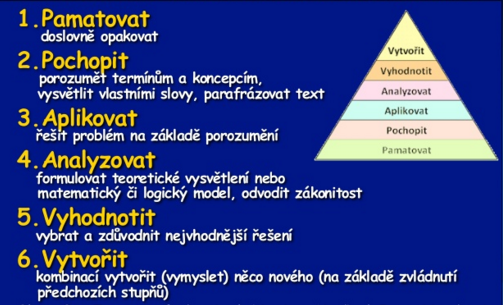 Práce s Bloomovou taxonomií
Záměr: používat pokud možno všechny hladiny kognitivních cílů
Postupovat od nižší hladiny k vyšší
K dosažení vyšší cílové kategorie je nezbytné důkladné zvládnutí učiva na nižší úrovni 
„je třeba zapamatovat si, abychom tomu mohli porozumět“ / „je třeba porozumět, abychom mohli aplikovat v praxi“
Práce s Blooomovou taxonomií
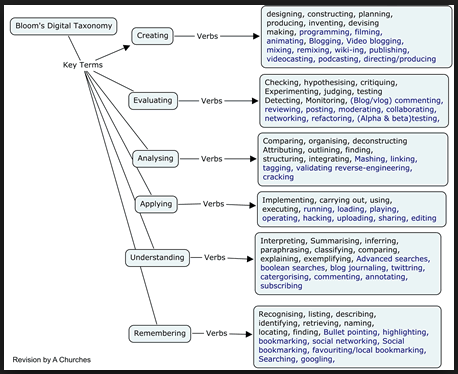 Práce s Bloomovou taxonomií
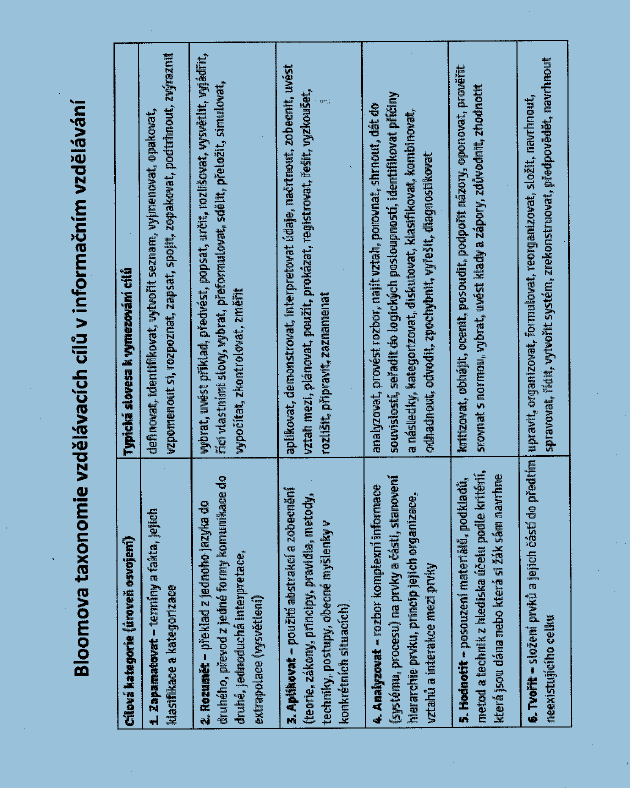 Cíl 1: Znalost (zapamatovat)
Zapamatování, vybavení zapamatované informace
Paměťový obsah: 
konkrétní poznatky (pojmy, fakta, údaje, symboly atd.)
postupy, metody a prostředky práce s konkrétními vědomostmi (algoritmy, postupy, vzorce, pravidla, kritéria posuzování a hodnocení jevů, metodologie apod.)
všeobecné a abstraktní poznatky (zákony a všeobecné teorie sloužící k vysvětlení velkých celků skutečnosti, soubory kategorií používané ke klasifikaci jevů, vědomostní struktury) 
 
Příklad: 
Žák umí definovat pojmy internet, počítač, síť 
Žák řekne zpaměti přesné znění Pythagorovy věty
Žák popíše pojmy: sudokopytník, počítač
Žák uvede vyjmenovaná slova po „M“
Cíl 2: Porozumění
Schopnost vyjadřovat se o získaných vědomostech vlastními slovy; z informací učitele udělat jednoduché závěry, informace zestručnit, vytáhnout to podstatné, zobecnit konkrétní příklady, dojít k vlastním jednoduchým závěrům apod.

Tato úroveň cílů považována za nejnižší úroveň intelektuálních schopností 

Příklad:
Žák vlastními slovy popíše vliv návykových látek na lidský organismus
Žák stručně uvede, co ví o období renesance
Žák vymezí, čím se zabývá datová žurnalistika
Na konkrétním příkladu žák ilustruje negativní důsledky existence digitální stopy
Cíl 3: Aplikace
Schopnost žáka užít abstrakci a zobecnění učiva v konkrétních situacích; schopnost rozpoznat, o jaký druh problémů se jedná a jaké obecné postupy vedou k jeho řešení; schopnost takto používat osvojené techniky, principy, teorie, metody, zákony, postupy, pravidla, zákonitosti apod.
 
Příklady:	
Žák načrtne komponenty počítače
Žák  vyřeší slovní úlohu pomocí trojčlenky 
Žák interpretuje údaje z jednoduchého grafu / statistického přehledu 
Žák uspořádá trestné činy podle jejich závažnosti
Cíl 4: Analýza
Schopnost žáka rozčlenit učivo / celek věcí, jevů nebo událostí na jednotlivé části tak, aby postihly jejich vzájemné vztahy a souvislosti
Může jít o rozbor nějaké konkrétní informace, systému nebo procesu 

Příklad:
Žák vybere z textu podstatné informace
Žák vymezí vztahy mezi jednotlivými částmi státní moci
Žák provede rozbor faktorů ovlivňujících temperament člověka
Cíl 5: Hodnocení
Schopnost posoudit správnost a praktičnost jevů, věcí, procesů
Žák si vytváří vlastní názor, úsudek, závěr o sledovaných objektech svého poznání
Žák je schopen vyjádřit své hodnotové soudy týkající se různých věcí, jevů, procesů a událostí

Příklad:
Žák v sebereflexi posoudí kvalitu svého referátu v srovnání s ostatními spolužáky.
Žák zhodnotí výsledky činnosti Mezinárodního měnového fondu v afrických zemích, které jsou příjemcem jeho pomoci
Cíl 6: Tvorba
Nejvyšší cílová úroveň Bloomovy taxonomie
Žák vytvoří „originální“ celek na základě dříve poznaného, dříve získaných informací a porozumění
Dovednost složit prvky a části do originálního celku, se kterým se žák dříve nesetkal, který je pro něj nový
Celek - skladba prvků ve vzájemných funkčních vztazích
 
Příklady:
Žák vypracuje zprávu  o splnění úkolu v laboratorním cvičení
Žák vyvodí všeobecné závěry z jednotlivých příkladů porušování autorského zákona.
Žák zpracuje referát na téma „digitální stopa“.
Žák navrhne nové uspořádání třídy tak, aby to usnadnilo komunikaci mezi žáky a učitelem
Provazba cílů  s hodnocením
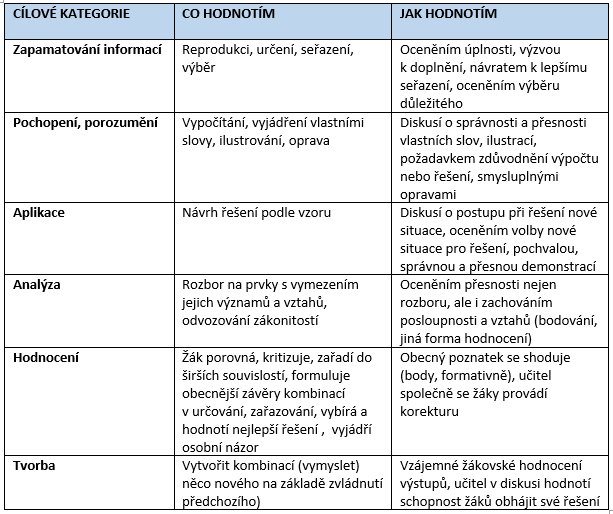 Otázky ve vzdělávacím procesu
Výukové cíle a kladení otázek
Cíle – otázky – úkoly
ÚKOL / aktivita v hodině:

A) Najděte pro každou kognitivní hladinu Bloomovy taxonomie 1 úkol týkající se jednoho vybraného kurzu oboru ISK nebo předmětu ve škole – použijte vhodná slovesa.
B) Formulujte k úkolům vhodnou otázku.